МИНИСТЕРСТВО ОБРАЗОВАНИЯ И НАУКИ
РОССИЙСКОЙ ФЕДЕРАЦИИ
Государственное образовательное учреждение
высшего профессионального образования
«КАЗАНСКИЙ ГОСУДАРСТВЕННЫЙ
ЭНЕРГЕТИЧЕСКИЙ УНИВЕРСИТЕТ»
Методы интенсификации тепломассообменных процессов
Зав. каф ТВТ, д.т.н.,профессор
А.Г. ЛАПТЕВ
(2.1)
(2.7)
(2.8)
(2.2)
(2.9)
, i=1,2,…., n,
(2.3)
(2.10)
(2.4)
(2.11)
(2.5)
(2.12)
(2.6)
.
i = 1 ... N ,
, i = 1 ... N ,
(2.13)
(2.14)
(2.15)
Типовые модели структуры потоков в аппаратах химической технологии
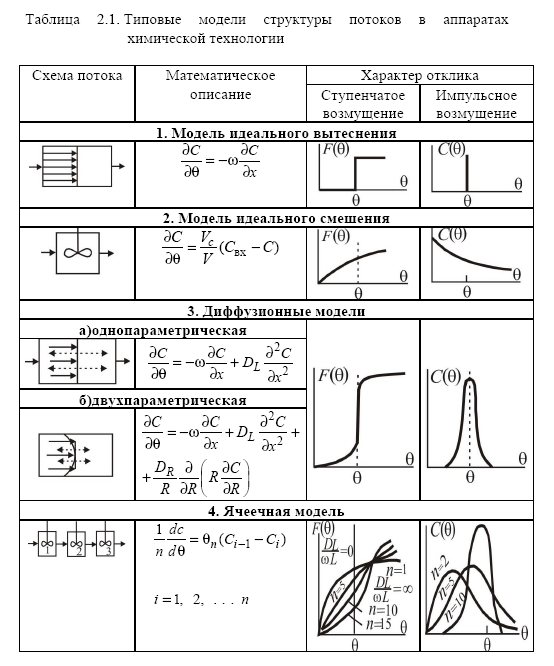 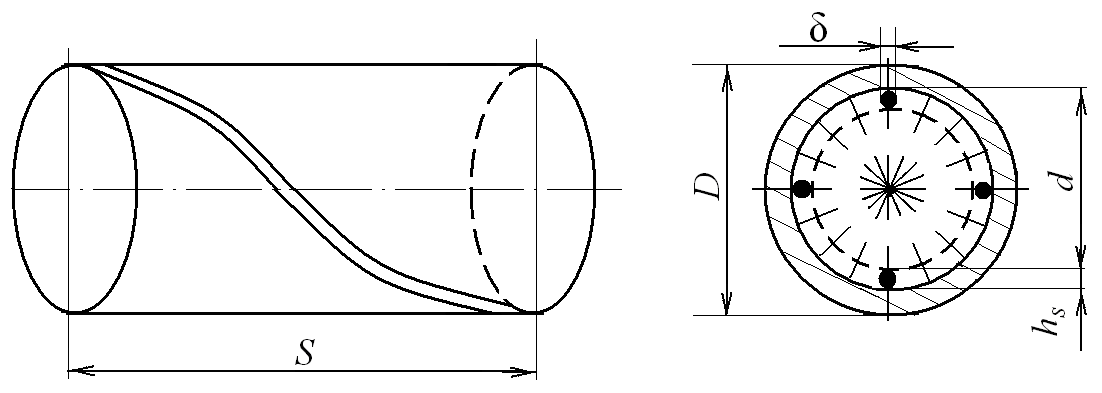 Рис. 3.5. Общий вид канала с внутренним одно- или многозаходным винтовым оребрением
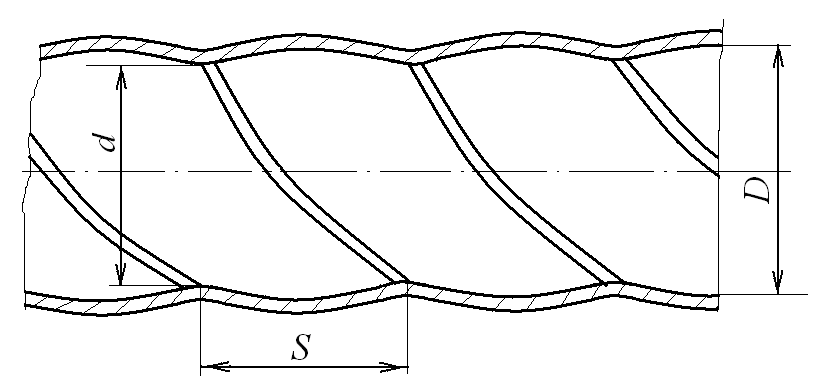 Рис. 3.6. Общий вид спирально-профилированной трубы
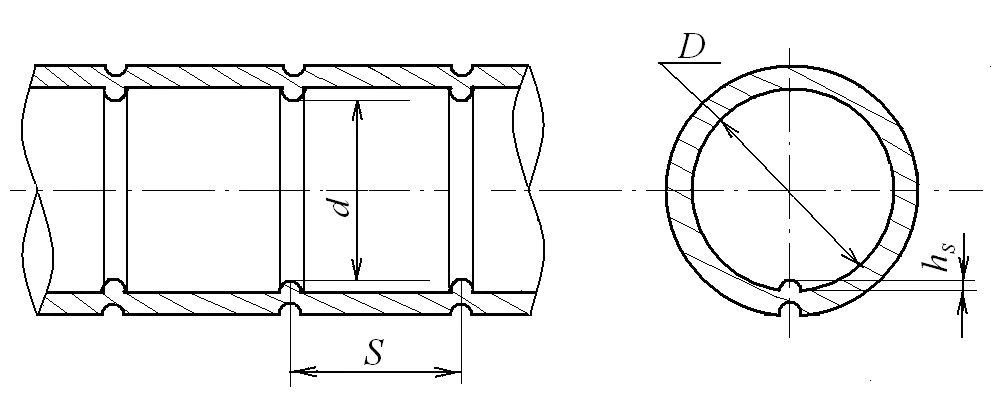 Рис. 3.3. Труба с поперечной кольцевой накаткой
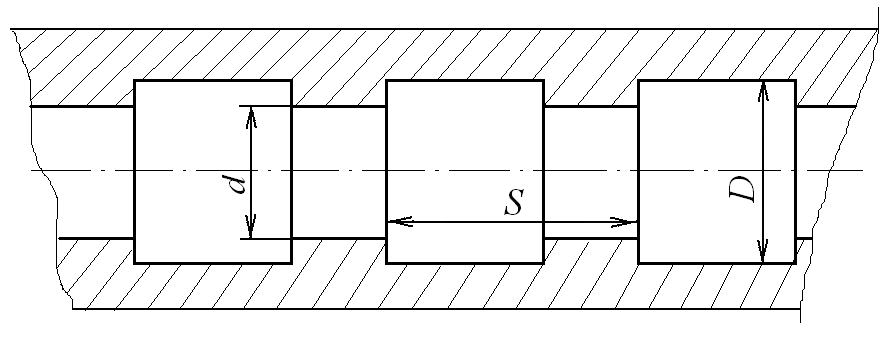 Рис. 3.4. Канал с поперечным прямоугольным (квадратным) оребрением
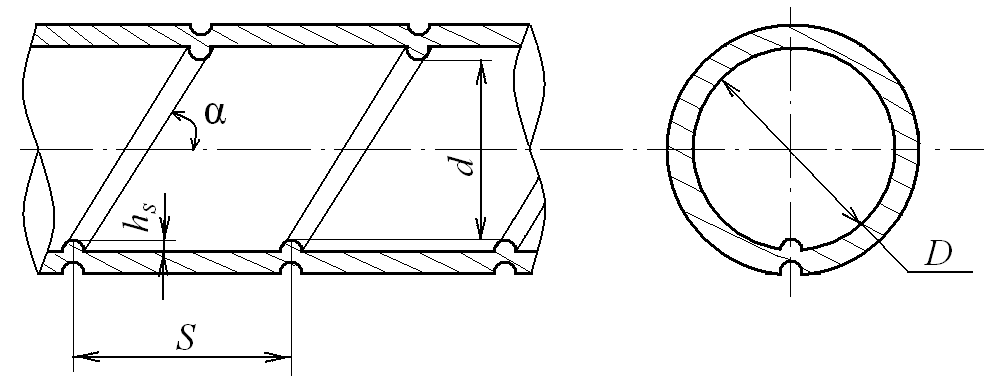 Рис. 3.1. Общий вид трубы с винтовой накаткой
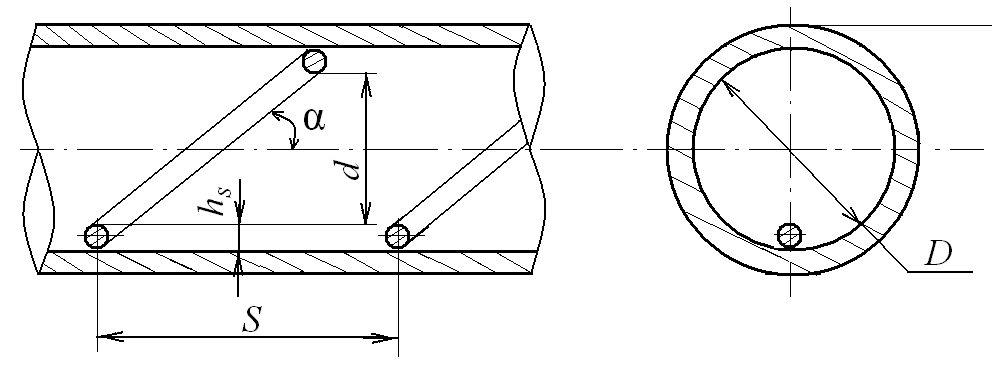 Рис. 3.2. Труба со спирально-винтовыми проволочными вставками
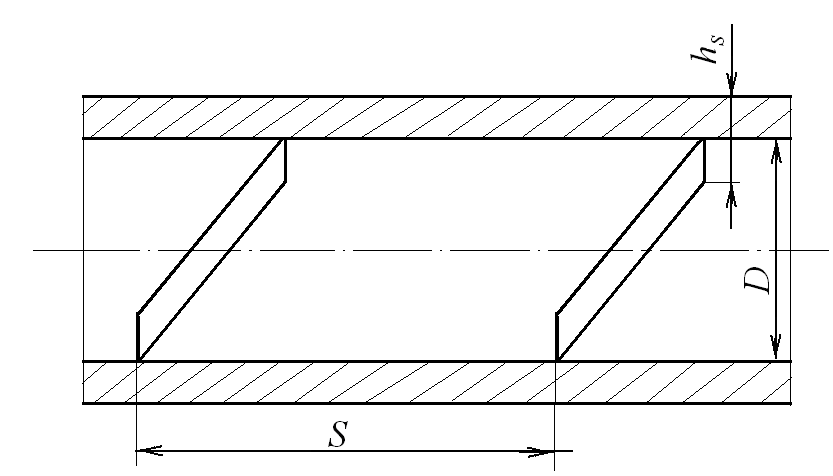 Рис. 3.7. Общий вид трубы с пластинчатой спиральной вставкой
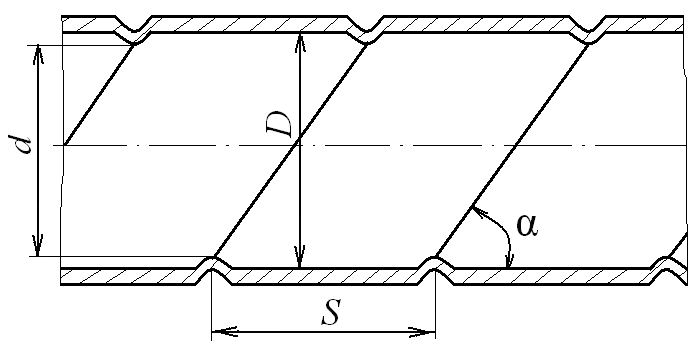 Рис. 3.8. Труба со спиральной треугольной накаткой
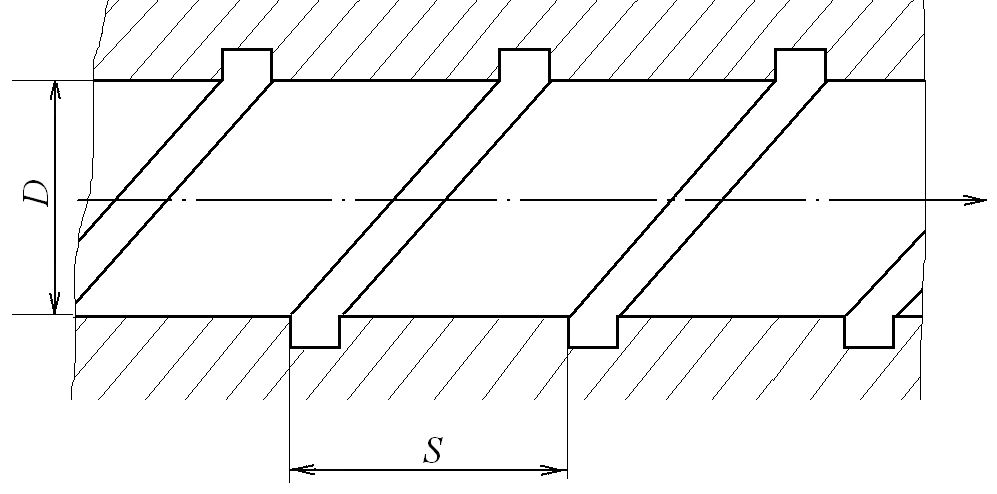 Рис. 3.9. Труба с одно- и многозаходными прямоугольными или квадратными канавками
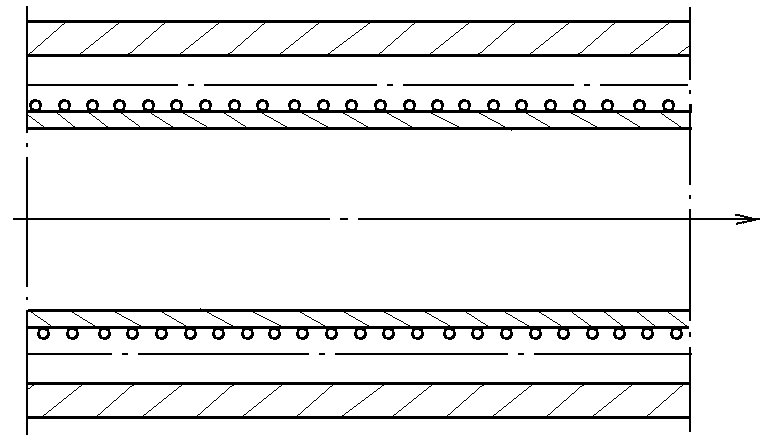 Рис. 3.10. Коаксиальный канал с проволочным спиральным оребрением внутренней поверхности
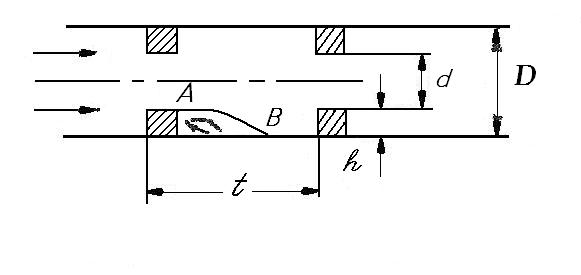 Рис. 3.11. Канал с поперечными кольцевыми выступами
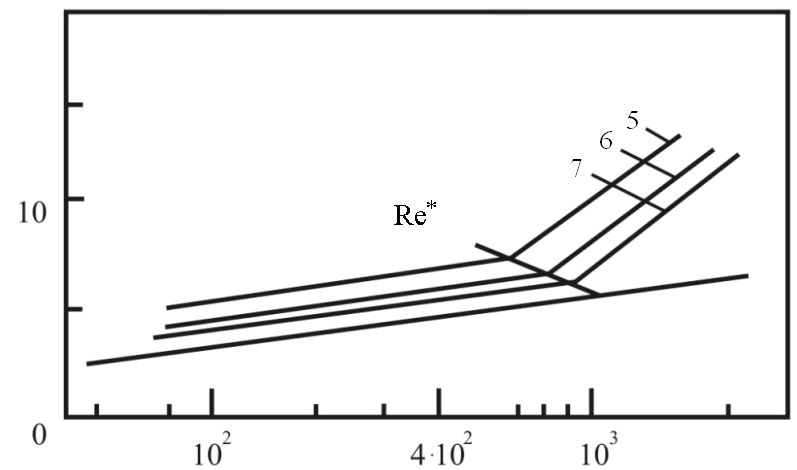 Рис. 2.4. Экспериментальная зависимость Nu = f(Re) для  
S/D = 0,72; 1,79; 2,86 и 4,29 (d/D = 1,79) для трансформаторного масла; обозначения те же, что на рис. 2.1.
Рис. 2.5. Теплогидравлическая эффективность труб с винтовой накаткой; обозначения те же, что на рис. 2.1.
Рис. 2.11. Влияние шага накатки выступов на интенсификацию теплоотдачи: 
1 - Re = 10;
2 - Re = 100; 
3 - Re = 250; 
4 - Re = 500;          
5 - Re = 1000; 
6 - Re = 1200; 
7 - Re = 1500.
Рис. 2.14. Влияние относитель-ного шага накатки на интенсив-ность теплообмена:
 
1 – Re = 1000;
 2 – Re = 700;                  
 3 – Re = 500; 
 4 – Re = 200; 
 5 – Re = 100.
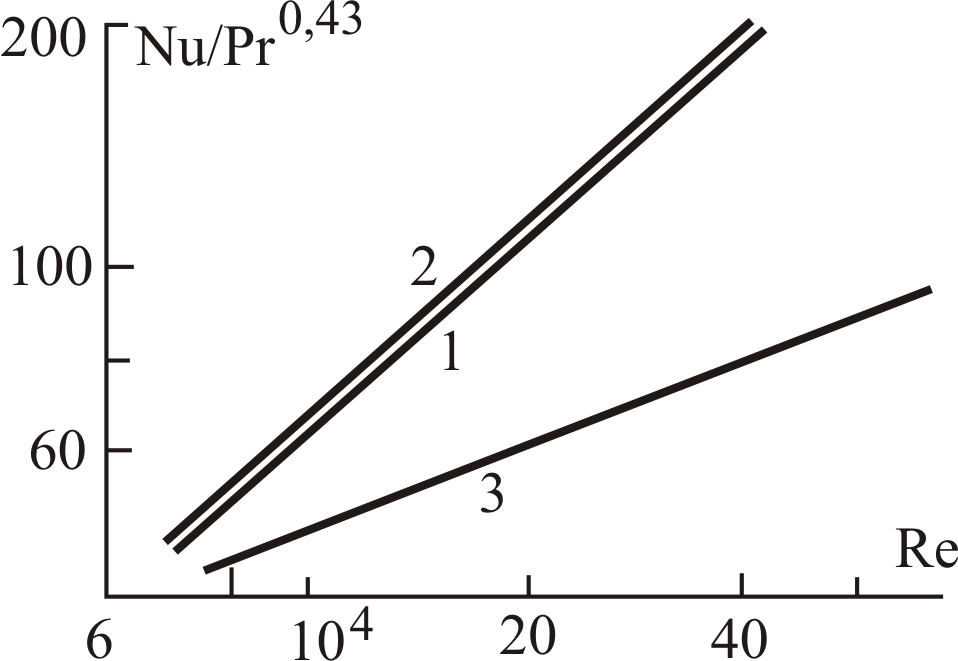 Рис. 4.1. Зависимость комплекса                 от числа Re в канале с ленточным завихрителем: 
1 – расчет по уравнению (4.1.7); 
2 – экспериментальные данные [21]; 
3 – для осевого потока
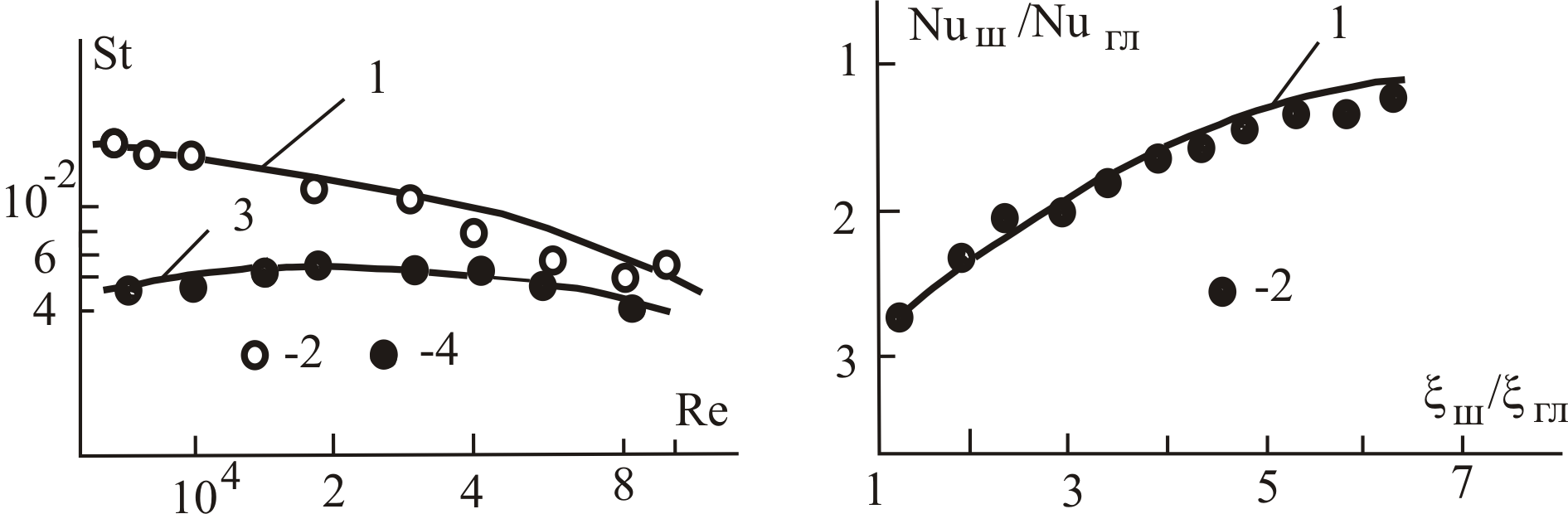 Рис. 4.2. Результаты расчета и опытные данные по теплоотдаче в канале с шероховатыми стенками:
 1,3 – расчет по уравнению (4.2.7); 2,4 – эксперимент [12]. 
1,2 – k/R=0,08; 3,4 – k/R=0,02. Pr=0,71 (k – высота выступов)
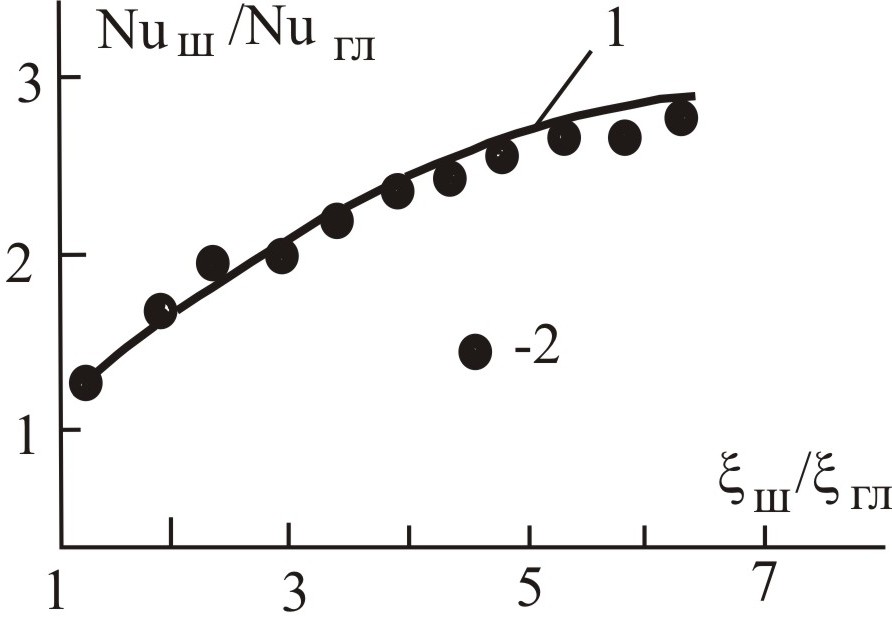 Рис. 4.3. Сравнительная характеристика по теплоотдаче в трбах с кольцевой насадкой с гладкими трубами: 
1 – расчет по (4.2.7); 
2 – опытные данные [21];
улучшение структуры потоков за счет секционирования;
изменение формы и высоты перегородок;
установку отбойников;
организацию второй зоны контакта фаз;
оптимизацию свободного сечения КУ.
тарелки с двумя зонами контакта фаз (комбинированные);
вихревые КУ;
КУ с нестационарным взаимодействием фаз и др.